BRK2105
BRK2105: Simplify OS deployments with Windows Provisioning
Marc Shepard
Principal Program Manager Lead
Session Goals
Learn how Windows Configuration Designer (WCD- aka WICD) and Windows Provisioning can simplify OS deployments

Learn what’s new in Anniversary Update

Understand current limitations and product roadmap
Agenda
Overview

Walkthroughs and Tips

Advanced Topics

Roadmap
Imaging is complex and costly
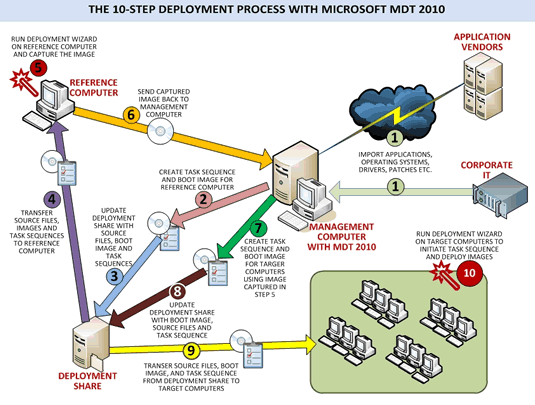 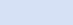 Image management

Driver management

Network bandwidth

Desktop only
WCD provisioning: deltas to an OEM image
We are moving to a world where “OEMs image, IT provisions”
2 – New devices arrive with a “clean” OS image (Windows + Office + drivers). IT boots devices and applies provisioning pack during first boot
3 – After first boot completes, device is at login screen and ready to hand out
1 - IT uses WCD (fka WICD) to create a provisioning package of settings, assets, and enrollment instructions
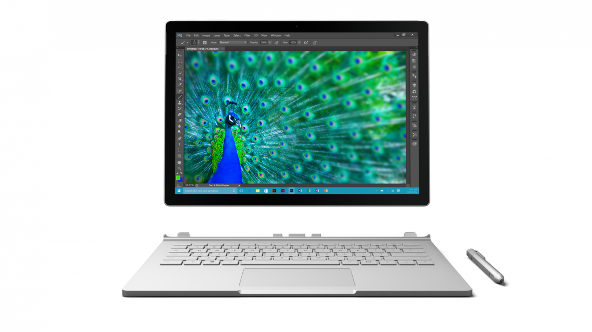 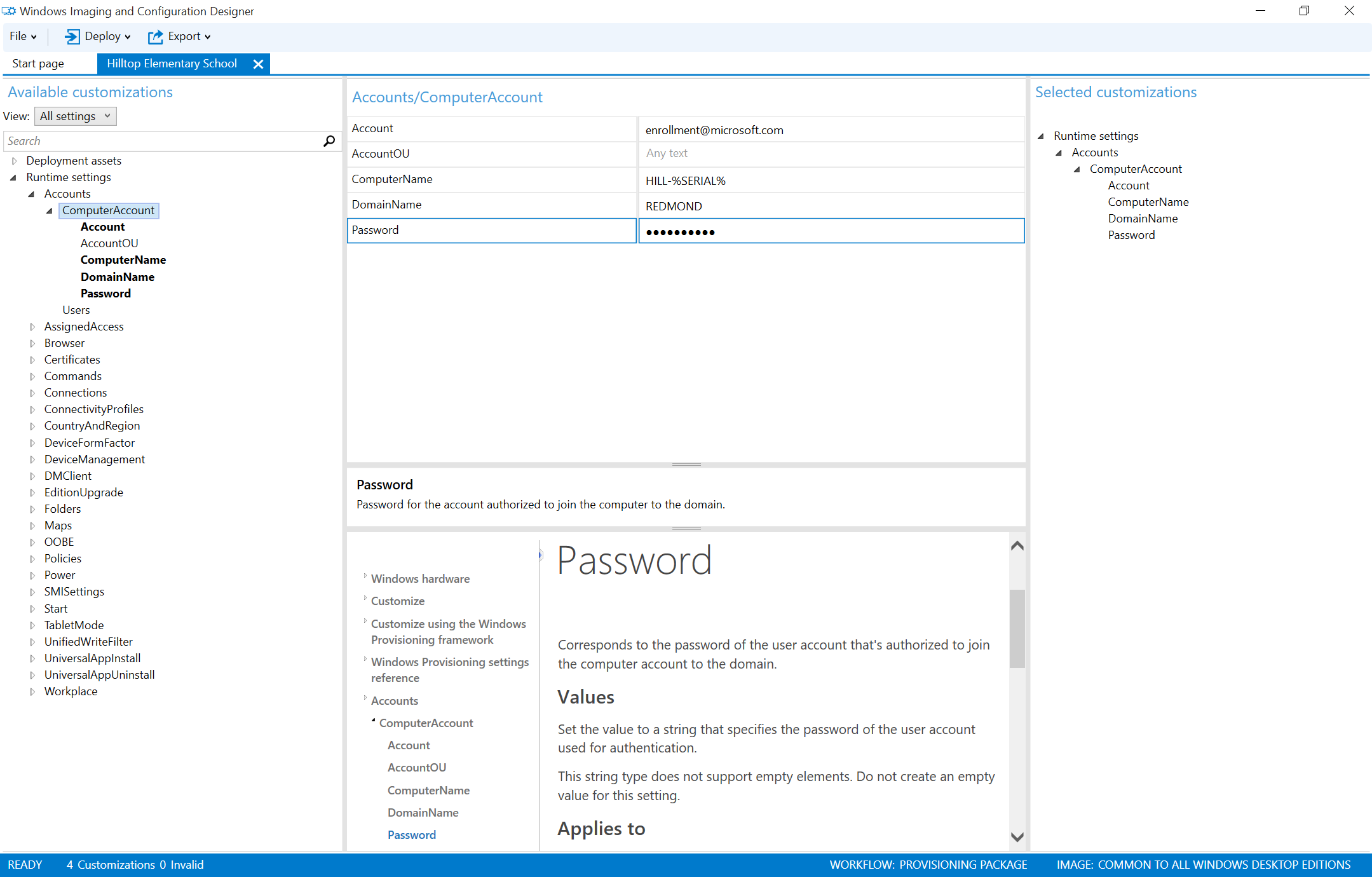 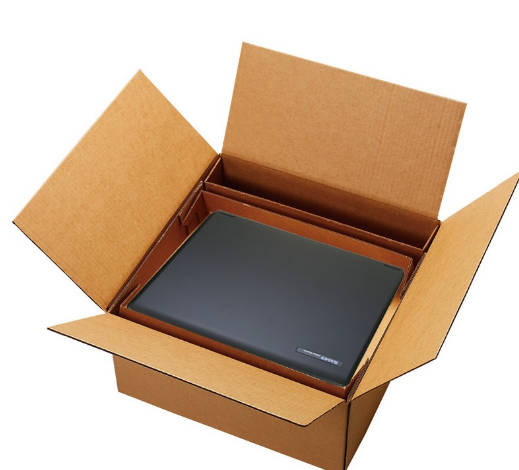 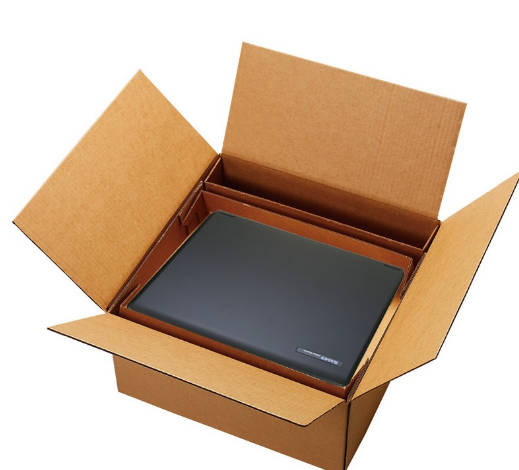 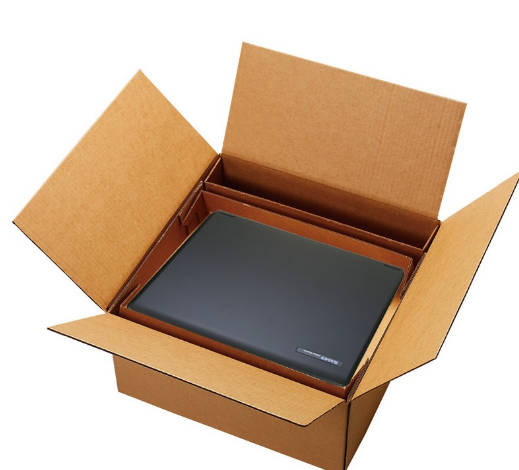 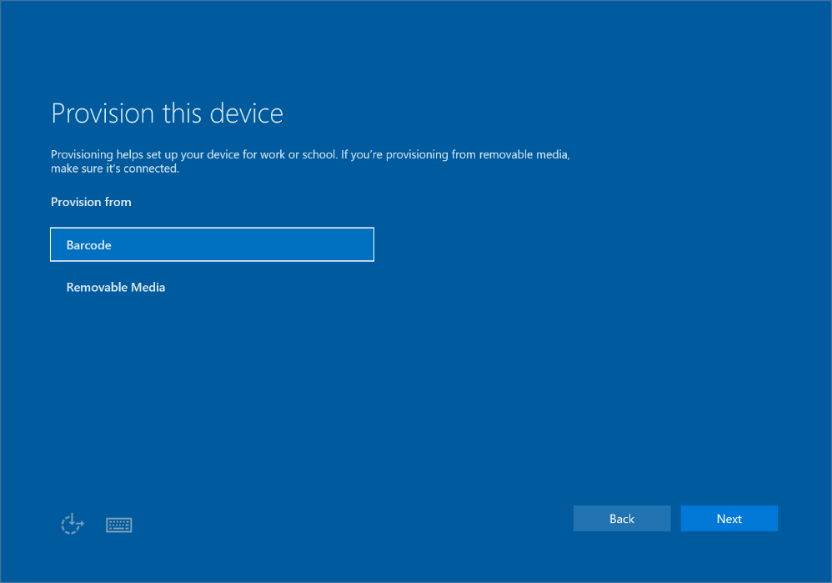 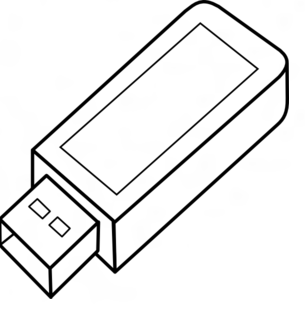 Works on Desktop, mobile, and industry devices (the latter two also supports NFC and MTP, in addition to removable media)
What can be provisioned?
Offline content
Initial Setup
Management Enrollment
Rich collection of settings available to provision


Best practice:
Provision minimal settings to get managed
The rest come from management tool
Best to avoid conflicts between the two
Edition Upgrade
Certificates
Connectivity Profiles
Universal Windows Apps
Win32 Applications 
Scripts
Enterprise Policies
Browser Settings
Start Menu Customization
Assigned Access
Alternatives to imaging in Win10
WCD provisioning is part of a set of win10 imaging alternatives
However imaging is still fully supported
Agenda
Overview

Walkthroughs and Tips

Advanced Topics

Roadmap
Installing WCD
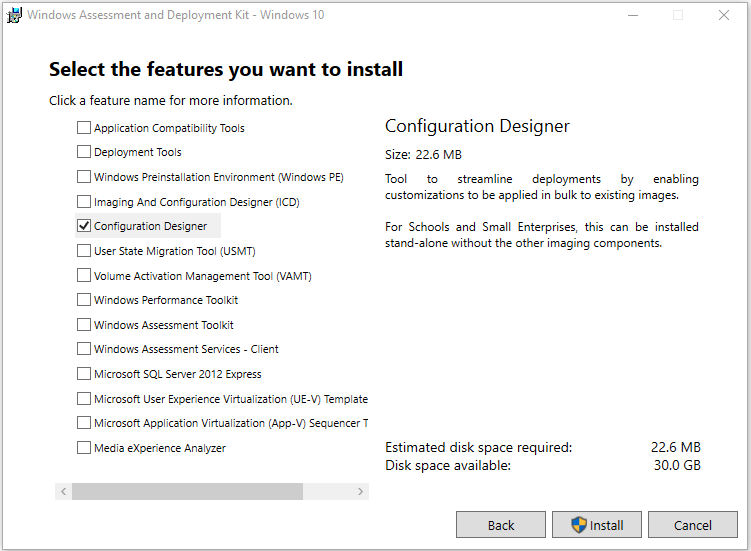 Download and install the Windows Assessment and Deployment Kit
 
When prompted for optional components, select the “Configuration Designer”
Creating a Provisioning package (ppkg)
Creating a ppkg for bulk enrollment
Enrollment options summary
App/cert provisioning summary
Deploying a PPKG
Simple example of deploying a ppkg
Common Deployment Options
2. OOBE time – smaller deployments
Tap     5 times on first screen
Install ppkg from USB
1. Interactively – for testing
Double click or add from settings
Install new version of the ppkg to update the content
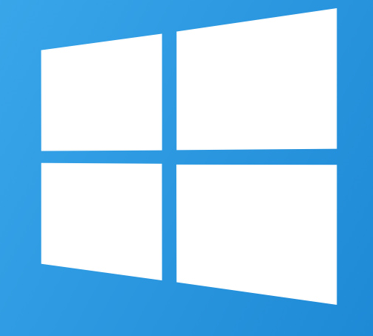 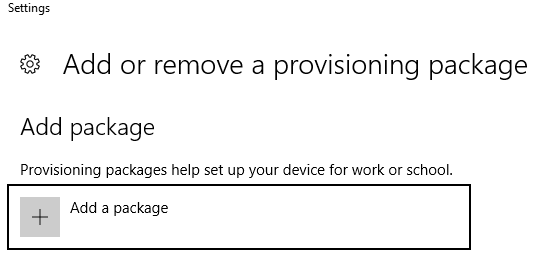 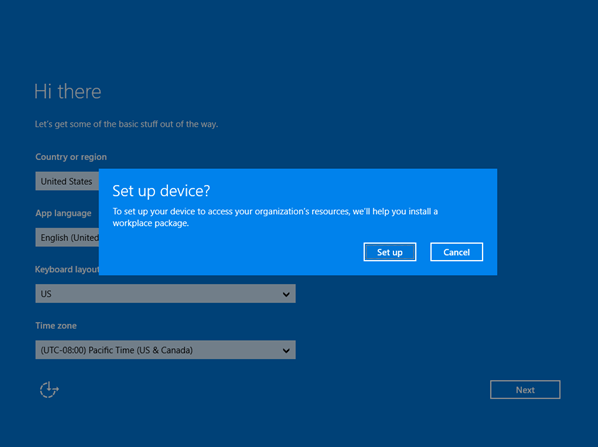 Embed in an image – for very large deployments
DISM.exe /Image:<path_to_offline_image> /Add-ProvisioningPackage /PackagePath:<package_path>
Additional Deployment Options for Mobile
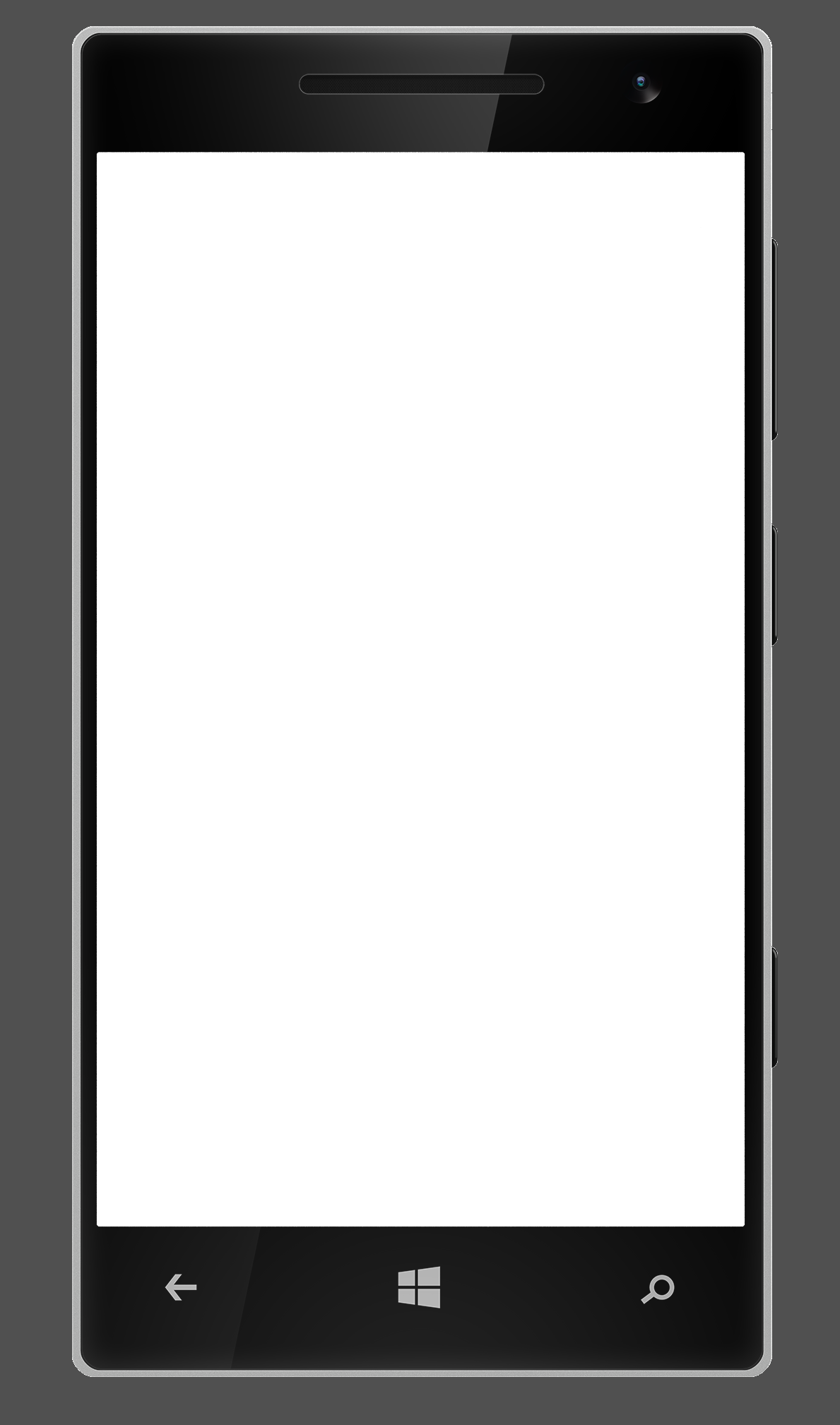 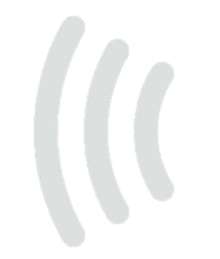 NFC provisioning app
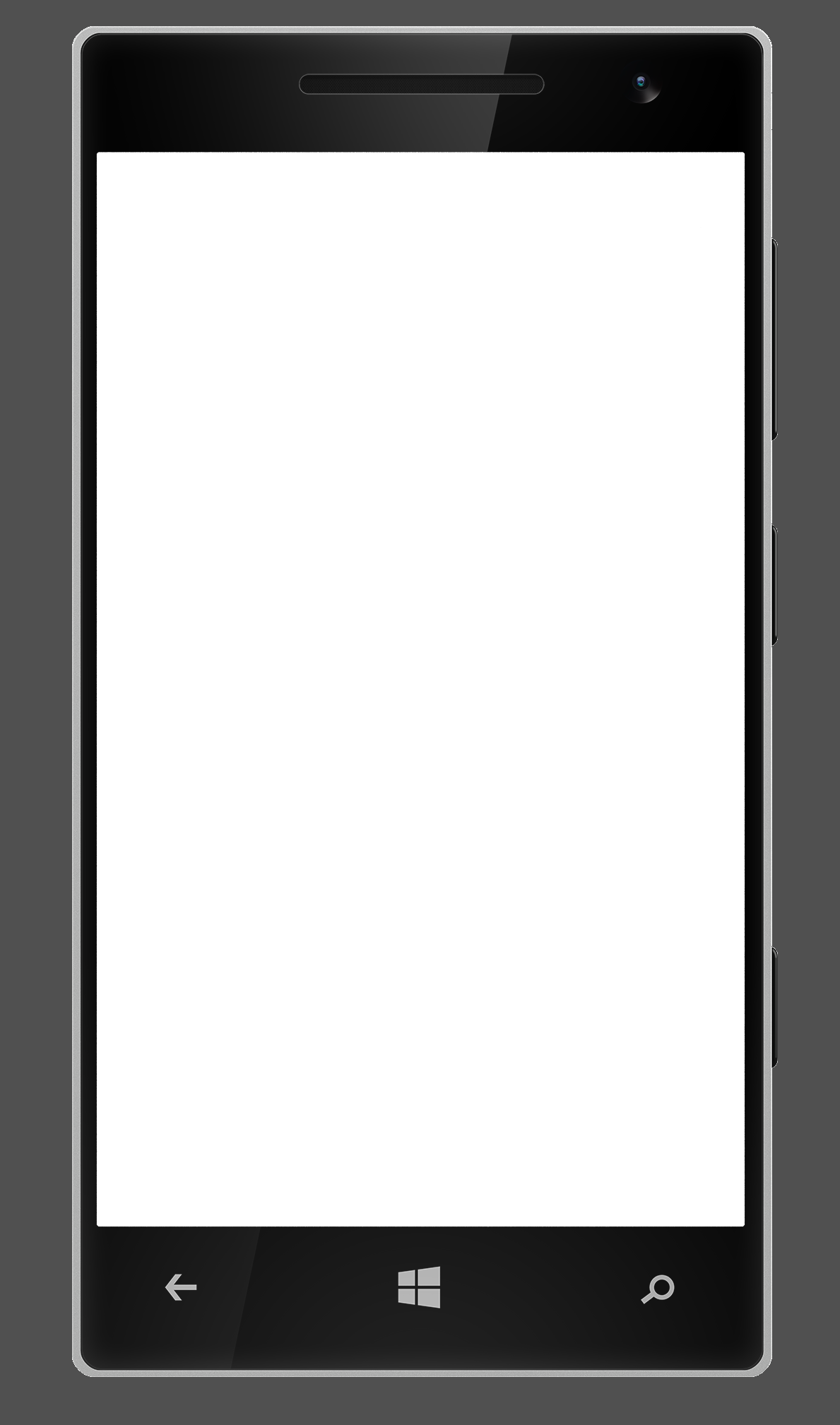 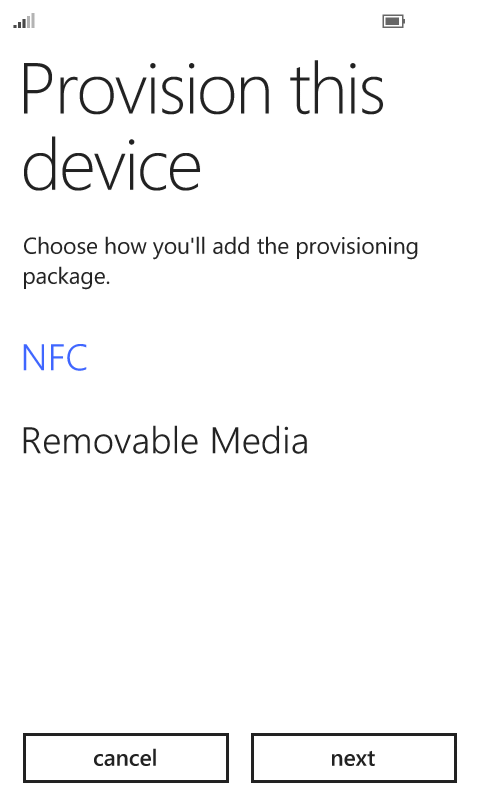 3. NFC tap-n-share
4. From bar code - for mobile industry devices w integrated bar-code scanners
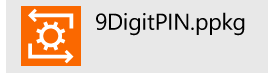 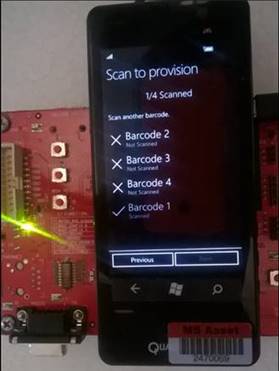 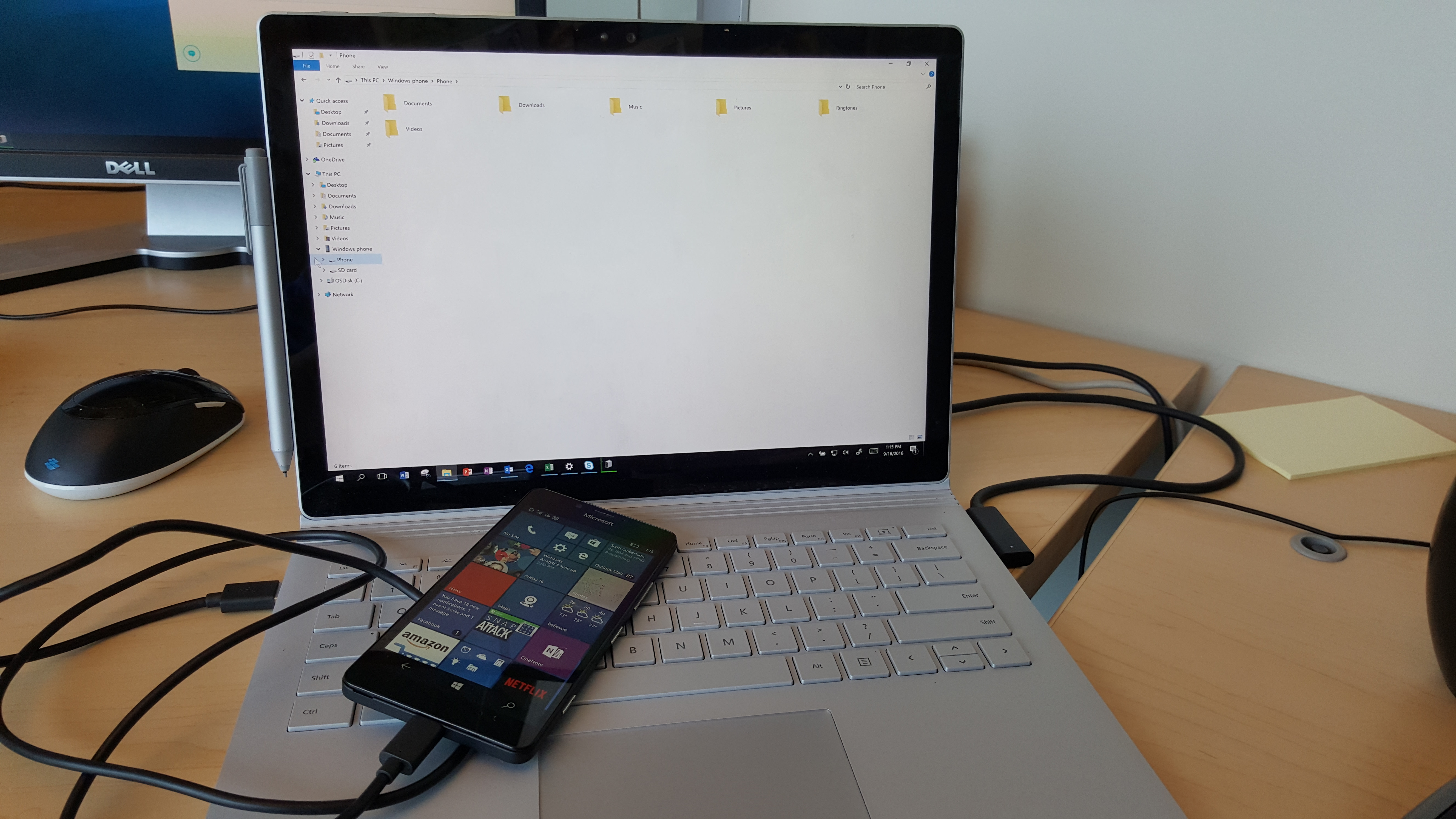 5. Drag-n-drop from tethered PC
Agenda
Overview

Walkthroughs and Tips

Advanced Topics

Roadmap
Provisioning Execution Timing
When does the provisioning engine run?
Before OOBE - for embedded packages
During OOBE - for ppkgs installed at OOBE time (30 min timeout, single reboot)
At idle time after first login – retries failures in earlier runs
Interactively at any time
Note: App installs and MDM enrollment are asynchronous(!)

How are failures handled?
Successive retries at 2 mins, 15 mins, 1hr, 4hrs, then on reboot
Only parts of the package that fail are retried
Device Reset
Keep my files: ppkgs are rerun

Remove everything: interactively installed ppkgs are removed (DISM/imaged ppkgs are rerun)
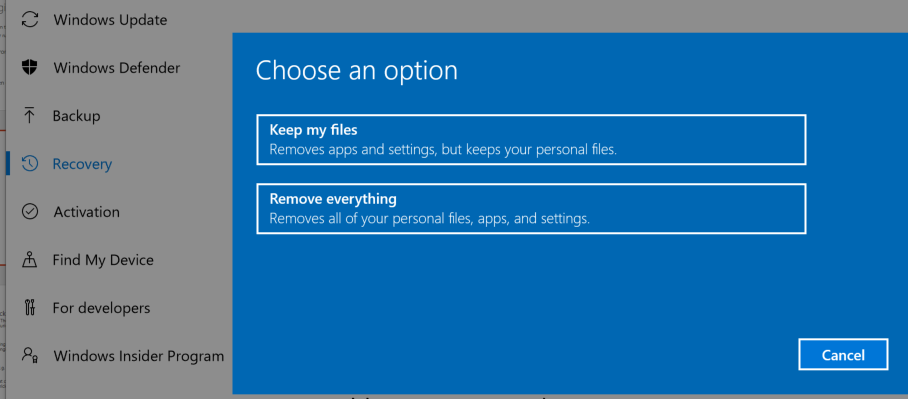 Don’t use Deployment Assets
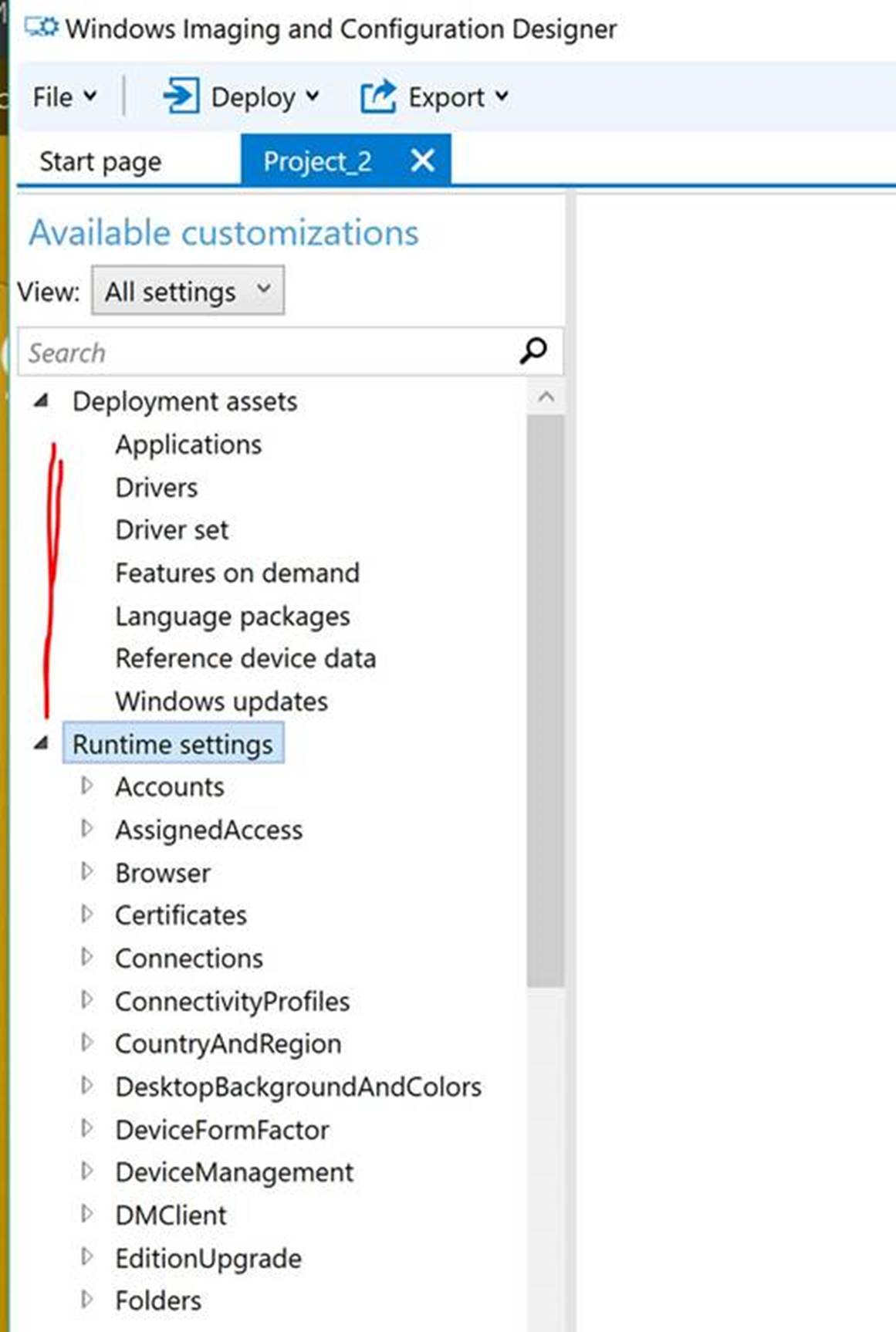 They will be removed next released

Why? They are duplicative and confusing
They are used only at OS build time, and OS build tools already have simpler alternatives
They are not processed by provisioning engine, and trying to manually install such a ppkg will fail
Troubleshooting
Start in the settings UX
Settings/Accounts/Access work or school/Add or remove a provisioning package
Click through for Details

Note: Enrollment, app install not rolled back on package removal
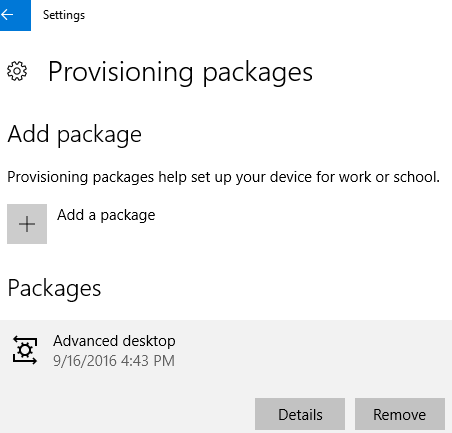 Agenda
Overview

Walkthroughs and Tips

Advanced Topics

Roadmap
Release History
Beyond 1607
We’ll focus exclusively on runtime provisioning

Requests we’ve heard:
Bulk AAD Join
Ability to remove OEM pre-installs (but keep drivers)
PS cmdlets for scripting (e.g., in an MDT task sequence)
WCD as a store app
Simplified app installation
Media-free provisioning options
Next Steps
Install WCD from the Windows 10 ADK at http://go.microsoft.com/fwlink/p/?LinkId=526740
Build provisioning packages
https://msdn.microsoft.com/en-us/library/windows/hardware/dn898375%28v=vs.85%29.aspx
https://technet.microsoft.com/en-us/itpro/windows/deploy/provisioning-packages
Become a Windows Insider and get early access to releases!
Visit the Insiders at the MSFT Showcase in Expo Hall or see http://insider.windows.com
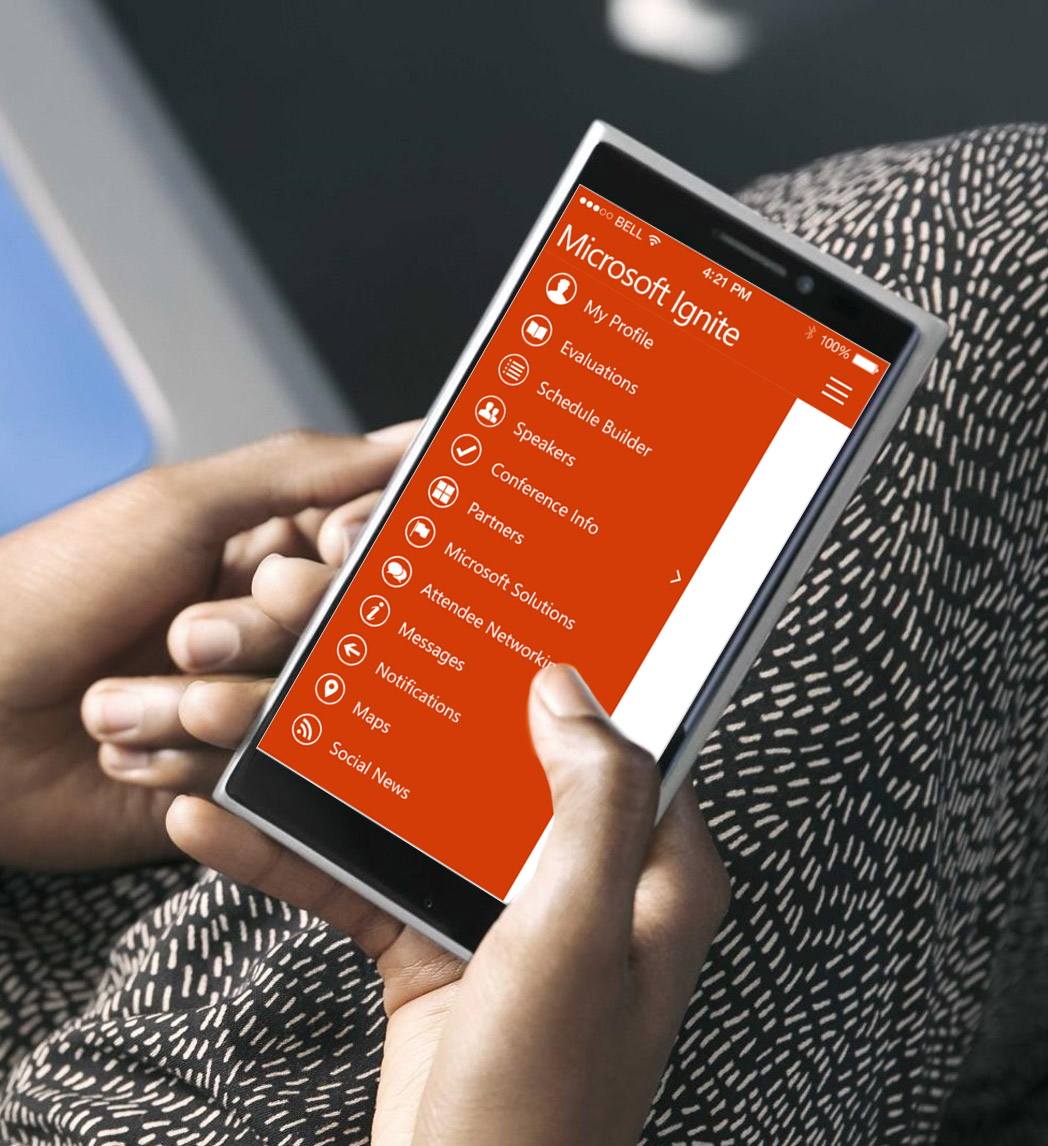 Please evaluate this session
Your feedback is important to us!
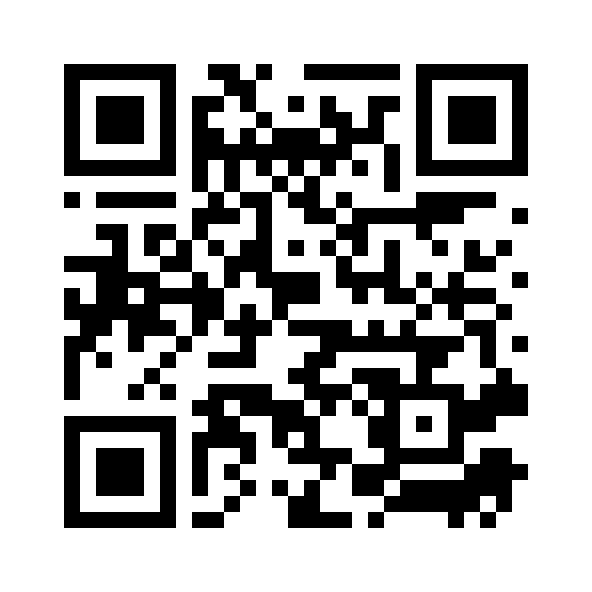 From your PC or Tablet visit MyIgnite at http://myignite.microsoft.com

From your phone download and use the Ignite Mobile App by scanning  the QR code above or visiting https://aka.ms/ignite.mobileapp